Short Review of ESS Project Status
Workshop – Quality for In-Kind@ CEA/IPNO
Mauro Zambelli
European Spallation Source ERIC
Orly, 27th January 2020
Status of the ESS ProjectConstruction, towards Operations & First Science
ESS is a “true” green-field Project
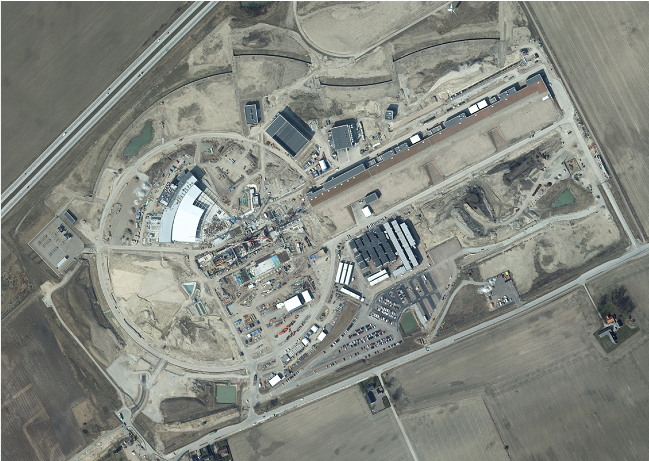 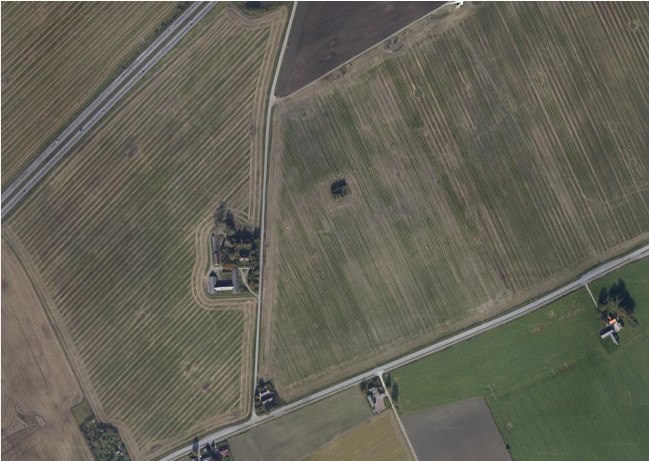 3
Construction project is 62% complete
Journey to deliver the world’s leading facility for research using neutrons
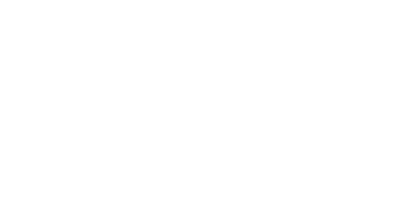 2025
ESS Construction Phase Complete
2019
TODAY
2014
Construction Starts on Green Field Site
2023
ESS Starts
User Program
2009
Decision to Site ESS in Lund
2019
Start of Initial Operations Phase
2012
ESS Design Update Phase Complete
2003
European Design of ESS Completed
4
A reminder of the ESS Critical Path
2018
2019
2020
2021
2022
2023
2024
2025
EOC
SOUP
FS
BOT
Warm LINAC Commissioning Steps
0.8 GeV Capability Installed
ESS is focused on delivering First Science with three instruments by the end of 2023

Schedule date (no float) is March 2023
Accelerator + ICS
Hi -Beta Install
Beam on Dump
(570 MeV)
Accel RBOT
Accelerator Schedule Float
CF + Target + NSS (Bunker+TBL) + ICS
Access for Monolith Installation
Target RBOT
15th Instrument Complete (Ready for hot commissioning)
Bunker & TBL RBOT
BOT - Beam on Target
RBOT - Ready for Beam on Target
FS - First Science
SOUP - Start of User Programme
EOC - End of Construction project
NSS Instruments + ICS
Instrument Hall Access for Start of Installation
Start beam commissioning for 1st Instruments
ESS Highlights
Conventional facilities
Civil construction remains on or ahead of schedule
Steelwork erection for target building high-bay and experimental halls now underway
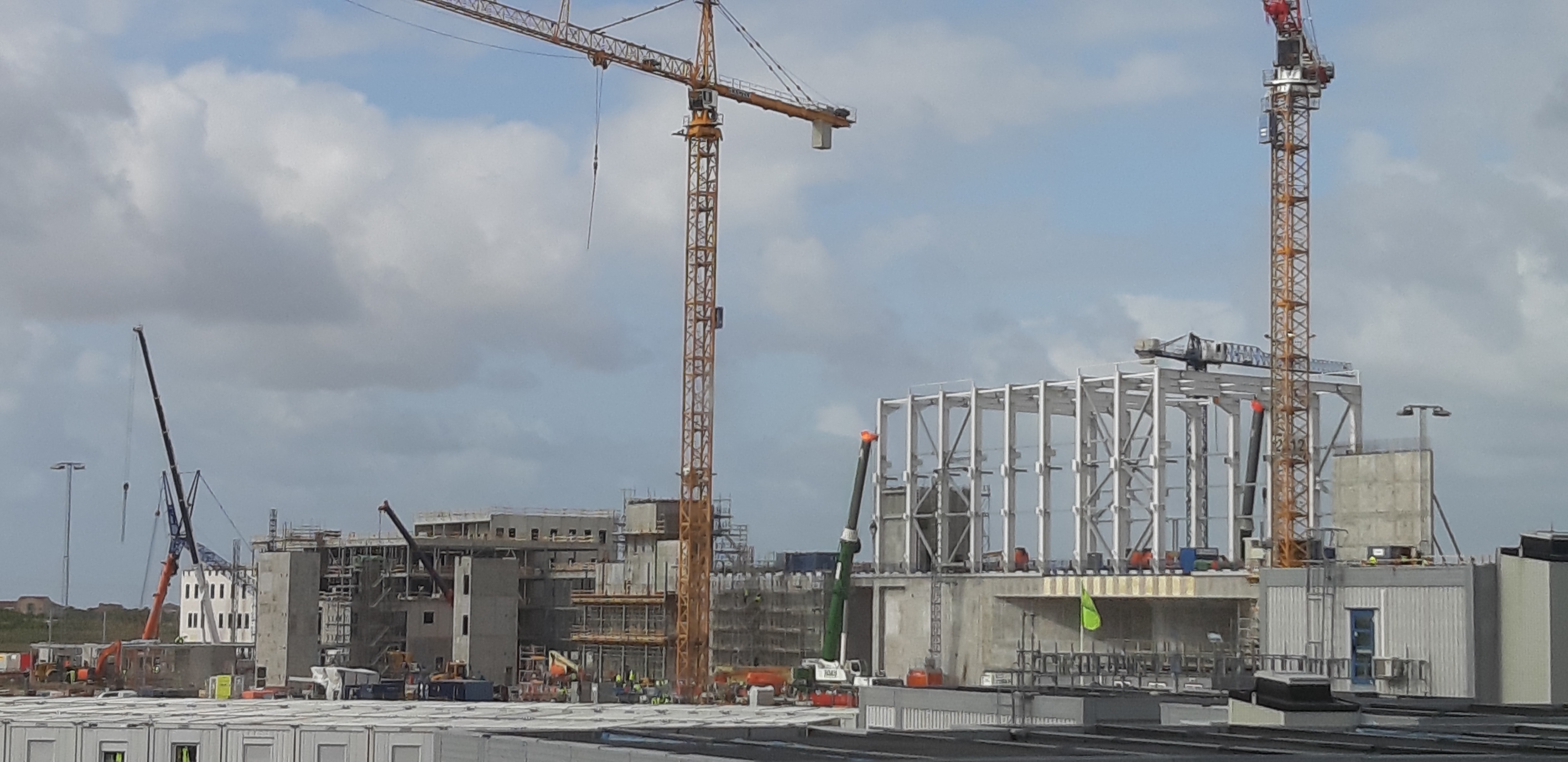 6
ESS highlights
Accelerator
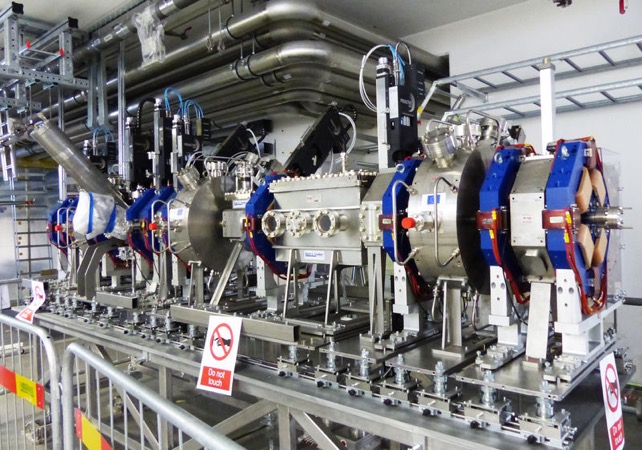 Accelerator installation proceeding
Ion source and LEBT commissioned
MEBT installed
DTL received and being integrated
RFQ on site
Cryo-test stand permit received
7
ESS highlights
Target
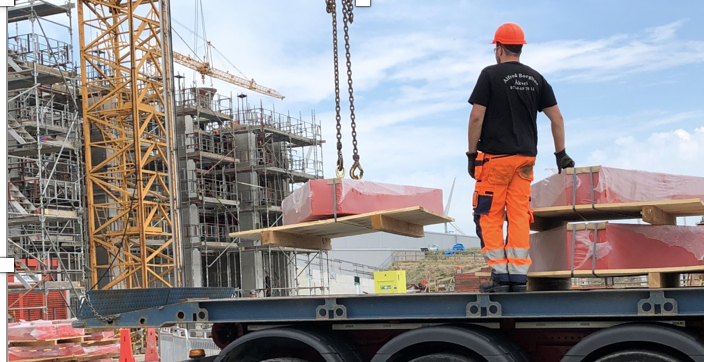 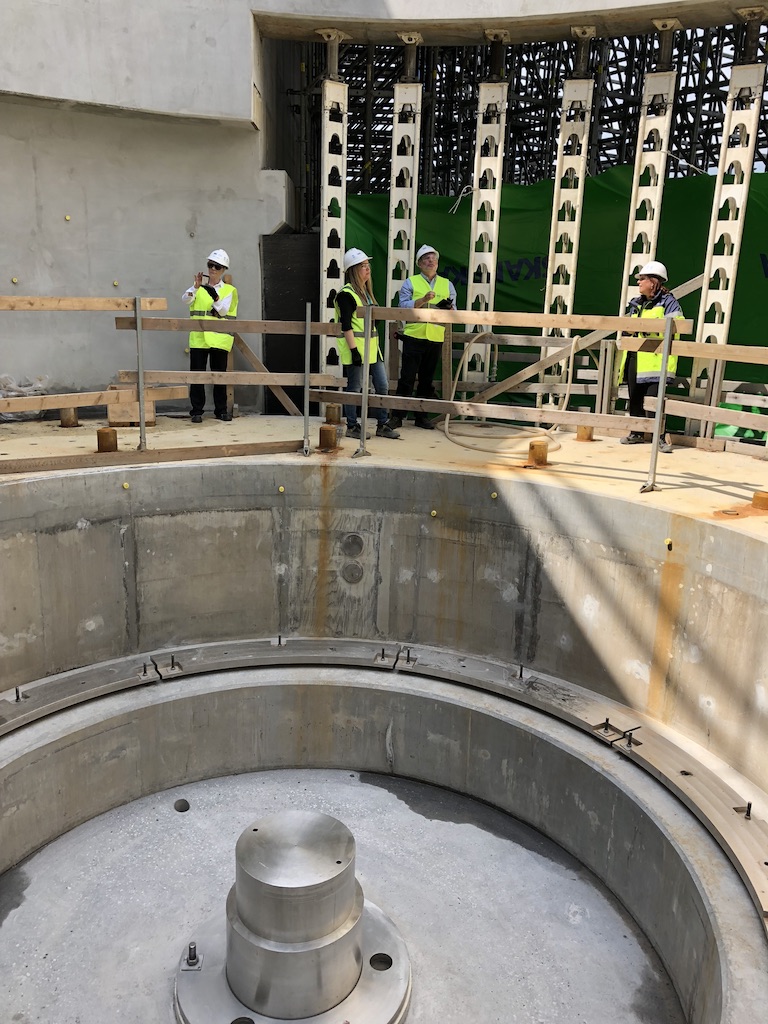 Target installation proceeding
High bay steelwork
Monolith shielding
Major components in manufacturing
Monolith vessel on track for delivery by end 2019
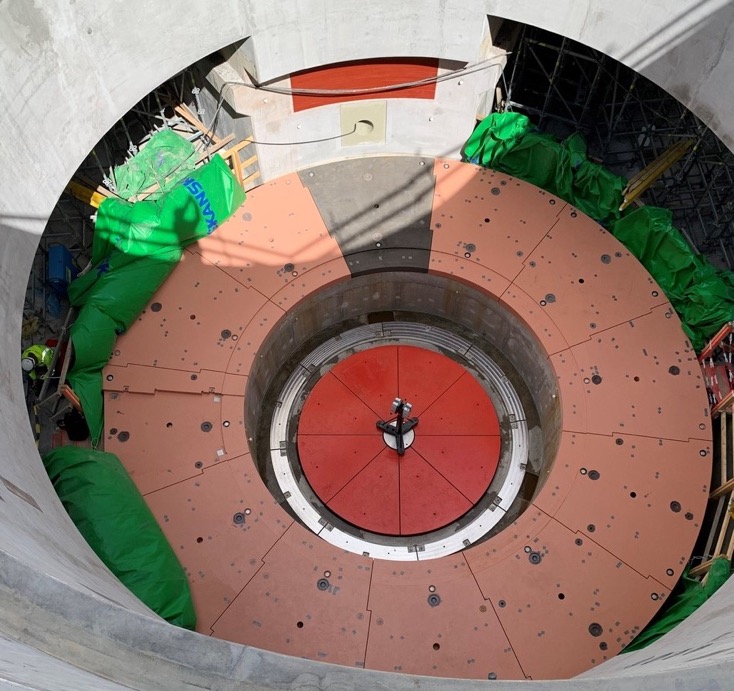 8
ESS highlights
Instruments
Bunker is in manufacturing
Instruments design phase complete – moving into construction
“First 3” instruments endorsed by IKRC
Common shielding, chopper and beam monitor designs developed to save time and money
Schedule mitigations implemented to reduce impact of port blocks on first science by modifying bunker installation sequence
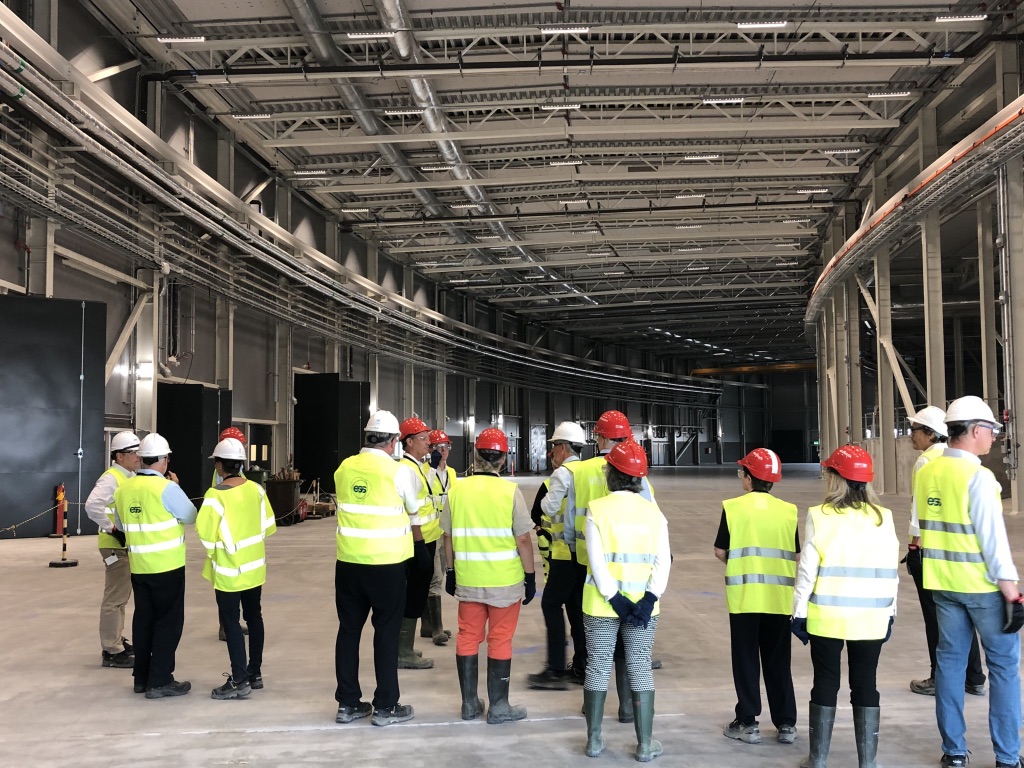 9
Inauguration of the E01 Experimetal Hall
September 9th, 2019
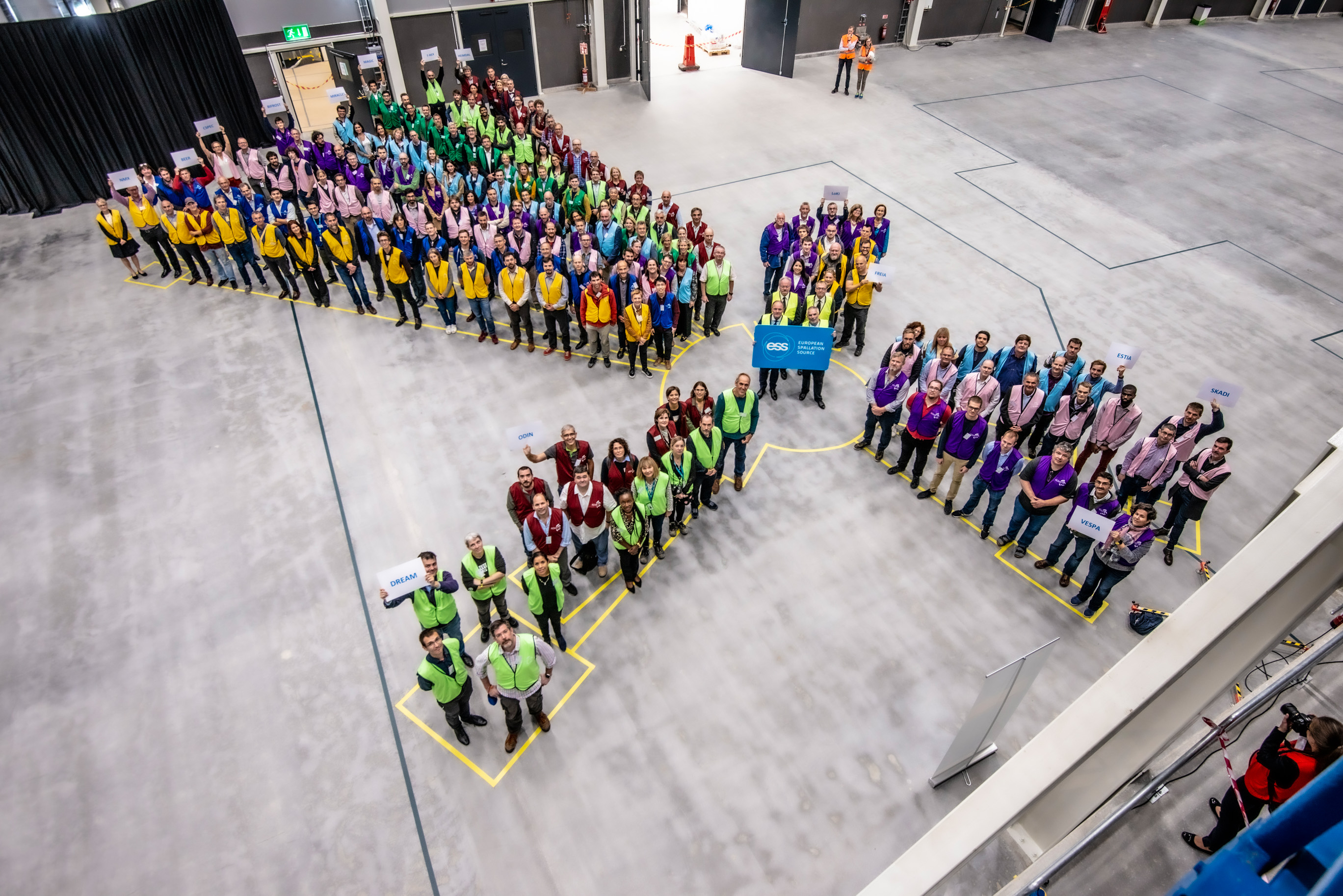 10
First eight instruments planned to be ready for commissioning by end of 2022
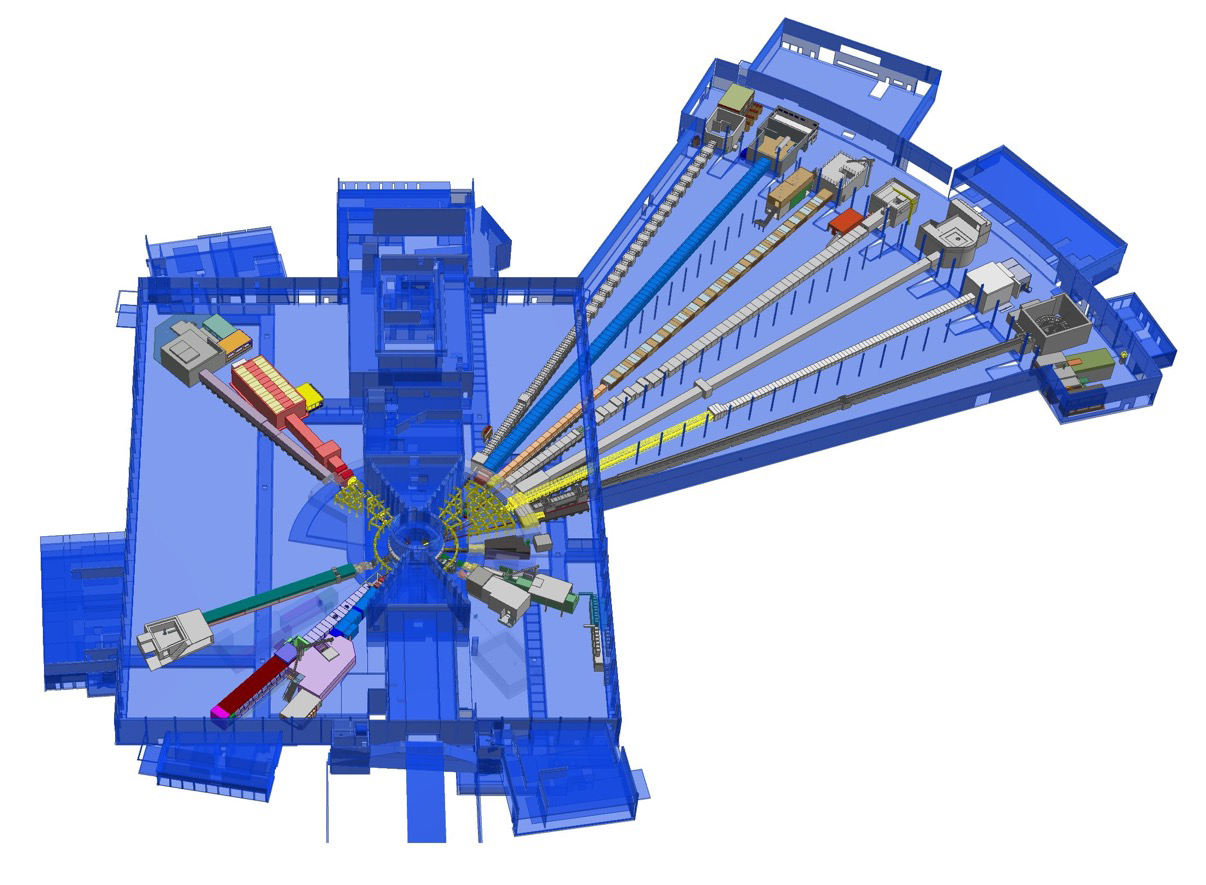 BEER
May 2021 Access
C-SPEC
ODIN
BIFROST
DREAM
MAGIC
Jun 2021 Access
Aug 2019 Access
LOKI
Preferred first
three instruments
Jan 2021 Access
ESTIA
11
[Speaker Notes: There is risk with this plan and we need to revisit it
2 of the 3 choices for first science has the last area access]
The IK Environment @ ESS
New challenges for IK management
IK Management @ ESS is rapidly moving from the Contractual phase to the Implementation phase, starting to look forward to the Operation phase
This requires a progressively different approach to the relationship both with the IK Partners and with the relevant Functions inside ESS
Complex issues are now coming into play: logistics, VAT on delivery and installation, quality documentation, CE marking
13
ESS – IK Provider relationship
The operative relationship between ESS and the IK Provider is essentially (and usefully) focused on the scientific/technical channel (WP Leader)
However, IK is a far more complex process, which requires a “multi-channel” communication and comprehensive interaction between ESS and the IK Partners / IK Provider
14
Multi-channel communication
IK Contribution Agreements
Technical Annexes and TA amendments
Relationship with Ministries and Funding Agencies
Administrative issues (i.e. Call-Offs payments)
VAT issues (particularly on delivery and installation)
Technical specifications
Project schedule 
Logistics (transport, delivery)
Quality Control and quality documentation
CE marking / DOI
Installation and commissioning
15
ESS – IK Provider relationship
The IK Partners and the relevant sub-contractors must be supported by ESS in order to accomplish their contracts on spec, on time and on budget
ESS must be assured by the IK Partner about its capability to deliver equipment and services according to the specifications and to the schedule agreed
16
ESS – Organizational issues
In order to increase the effectiveness of the co-operation between ESS and the IK Partners,  improvement in the internal organization for IK management are currently under way
In particular the two following concepts have been introduced:
IN-KIND FRAMEWORK MANAGEMENT
IN-KIND SUPPLY CHAIN MANAGEMENT
17
IK Framework vs. IK Supply Chain
European Spallation
Source ERIC
IKFR (Support)
ESSProject
Partner’s Issues
IK
Partner
ESS Requirements
IKSC (Control)
18
ESS – Organizational issues
IN-KIND FRAMEWORK MANAGEMENT
General and organizational issues:contracts, amendments, legal issues, liabilities, warranties, VAT, quality, contacts with Funding Agencies, Ministries, National Bodies
Responsibility: Strategy Directorate
IN-KIND SUPPLY CHAIN MANAGEMENT
Schedule and budget control
Responsibility: Project Directorate
19
Top Management Structure @ ESS
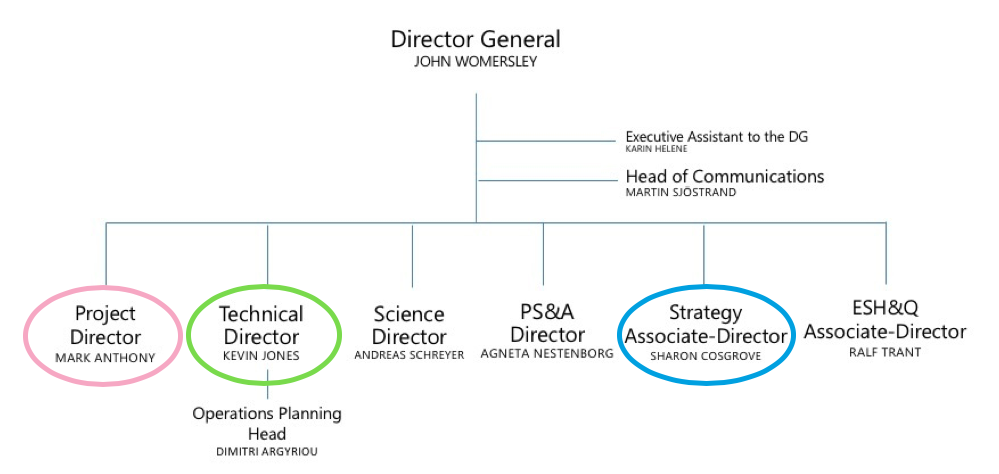 20
ESS In-Kind System
FC
FC
FC
FC
FC
BrightnESS2  WP3
ESS Work PackageLeader
In-Kind
Partner
IK
ACCSYS
IK
ICS
In-Kind TECHNICALManagement
IK
TARGET
IK
NSS
In-Kind SUPPLY CHAIN
Management
In-Kind FRAMEWORK 
Management
In-Kind Contributions @ ESSResults, Facts & Figures
IK Status at present
Key Points
308 M€ (106 TAs) approved by Council (including 29 accredited).
145 M € (41 TAs) endorsed by IKRC.
Almost all IK for Accelerator, ICS and Target is approved by Council or endorsed by IKRC.
To date
2015
2017
62 M€ to be agreed for NSS – mostly Instruments (Sample Environment + Neutron Technologies)
4 remaining IKCAs, HGZ (DE), ESS Bilbao (ES), CNR (IT), STFC (UK).
Following 15th Council approval of IK Principles, next step is to establish Procedures for IK Contributions during Operations
Ongoing
550 M€ estimated IK.
Additional c. 28 M€ in collaborations (SE/DK) and c. 14 M€ in direct contracts placed with German Institutes.
End of ESS Construction
23
Status of Specific IKCAs
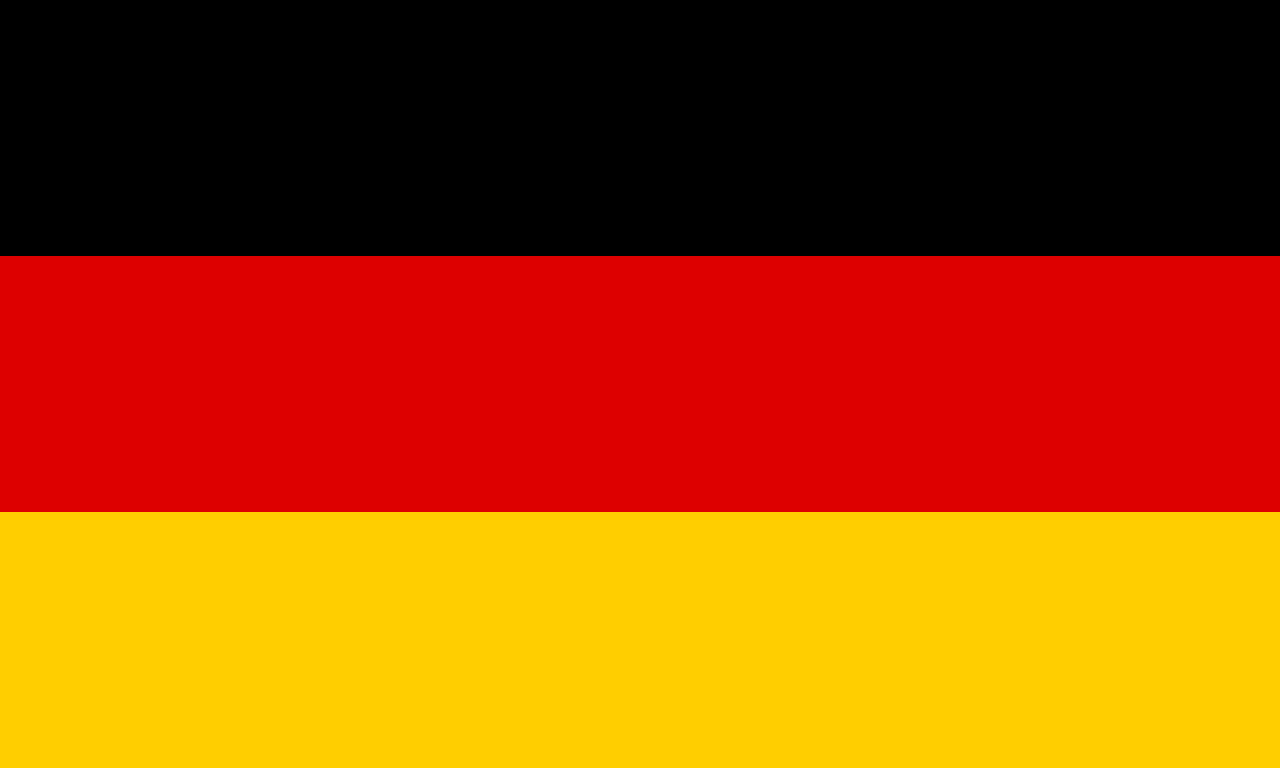 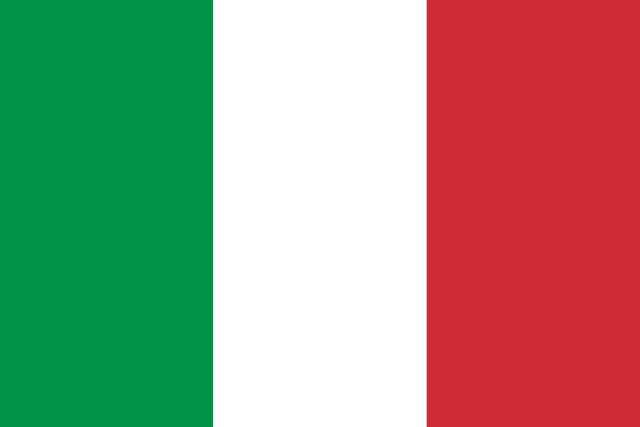 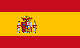 24
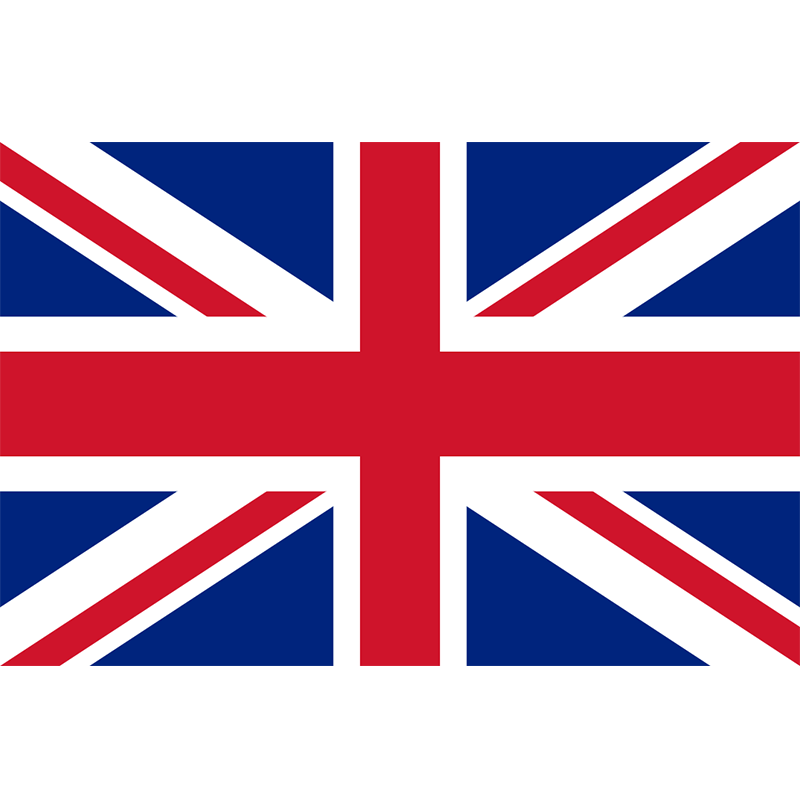 IK Status
Status of Agreements
Yearly progress of In-Kind
In-Kind Contributions @ ESSConclusions
Conclusions
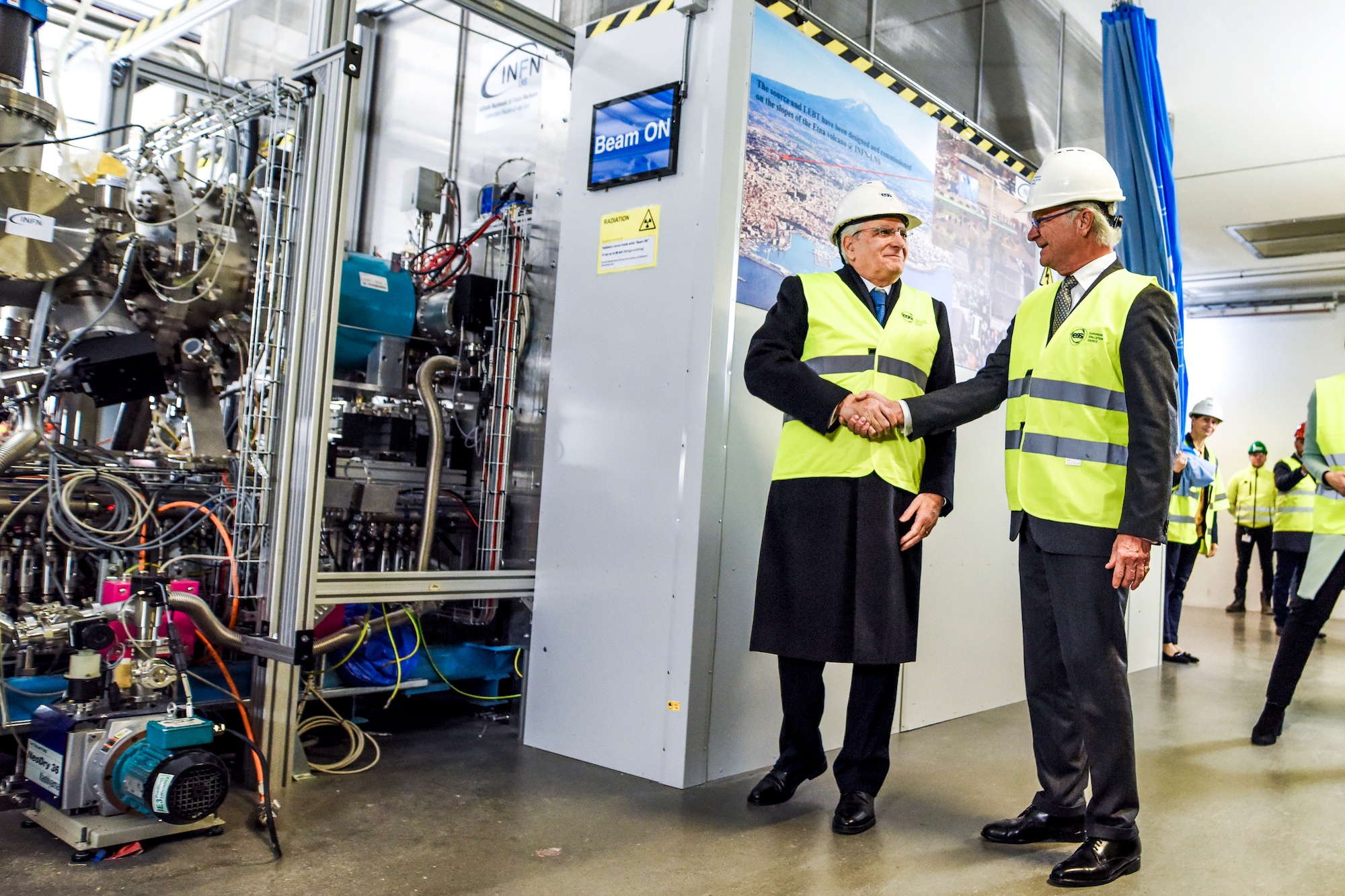 New management for and special focus to IK 
Alignment of IK to implementation
IK during Operations being established
Specific issues to be solved (VAT, etc.)
28
The commitment
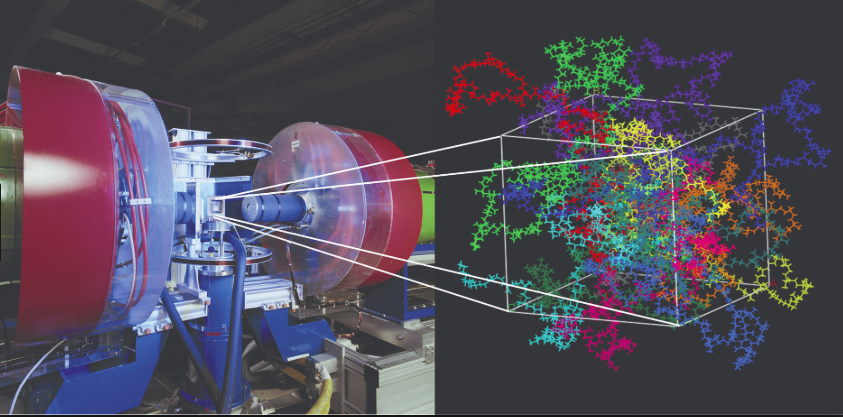 ESS In-Kind System
is fully committed to achieve
FIRST SCIENCE in 2023
29
Thank you!
Mauro.Zambelli@esss.se